TD Capteur & instrumentationSolution NI / Labview
ANF 2020 Refroidissement des expériences – conception et instrumentation
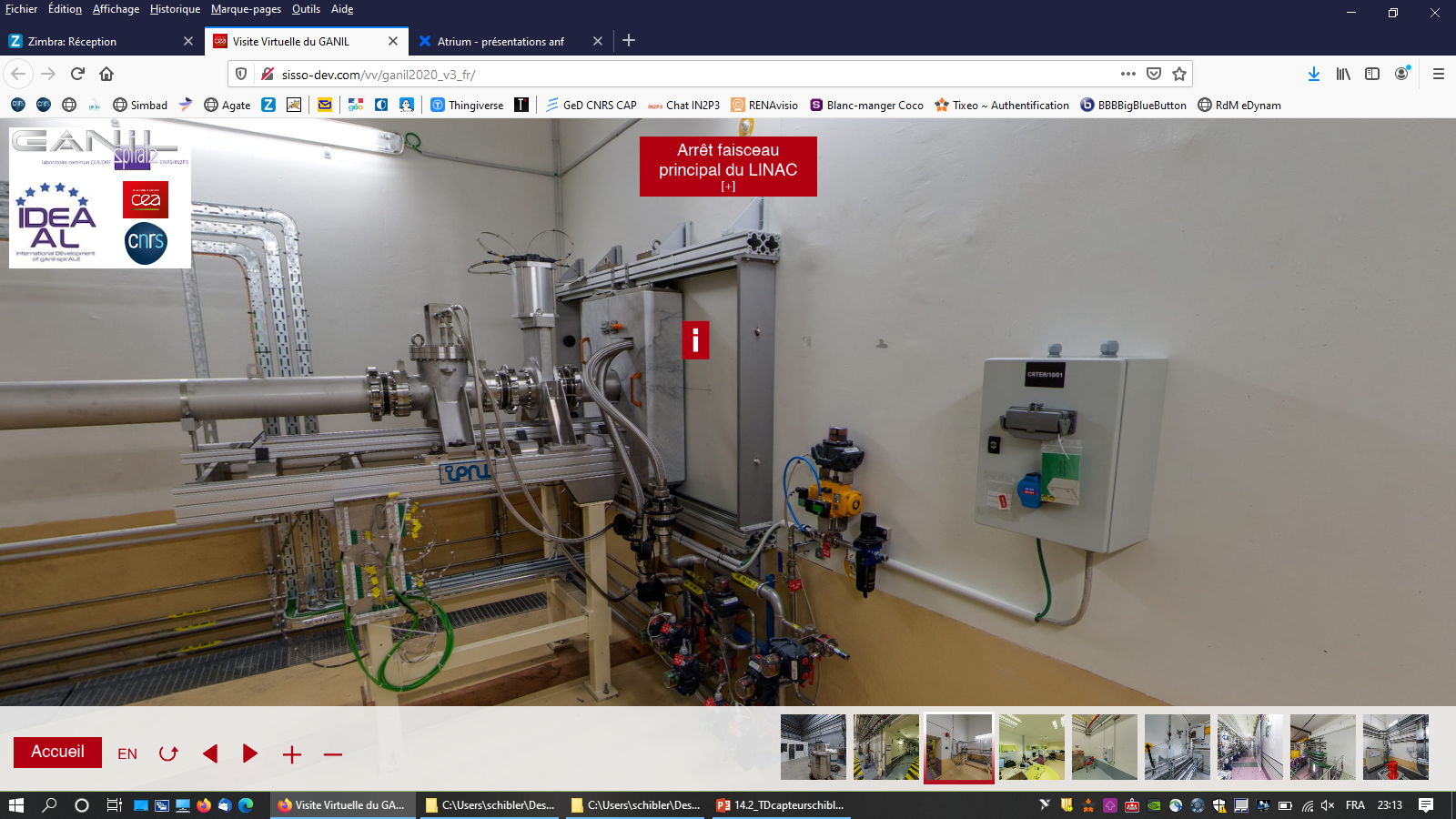 Exemple de systèmeprototype Beam Dump Spiral2TESTS thermiques
Chargement thermique puissant et concentré
Ø3mm - Jusqu’à 6000W – 5000 kW/m²
Sous vide
Pas de convection
Pas d’activation du cuivre
 Machine à souder par faisceau d’électrons
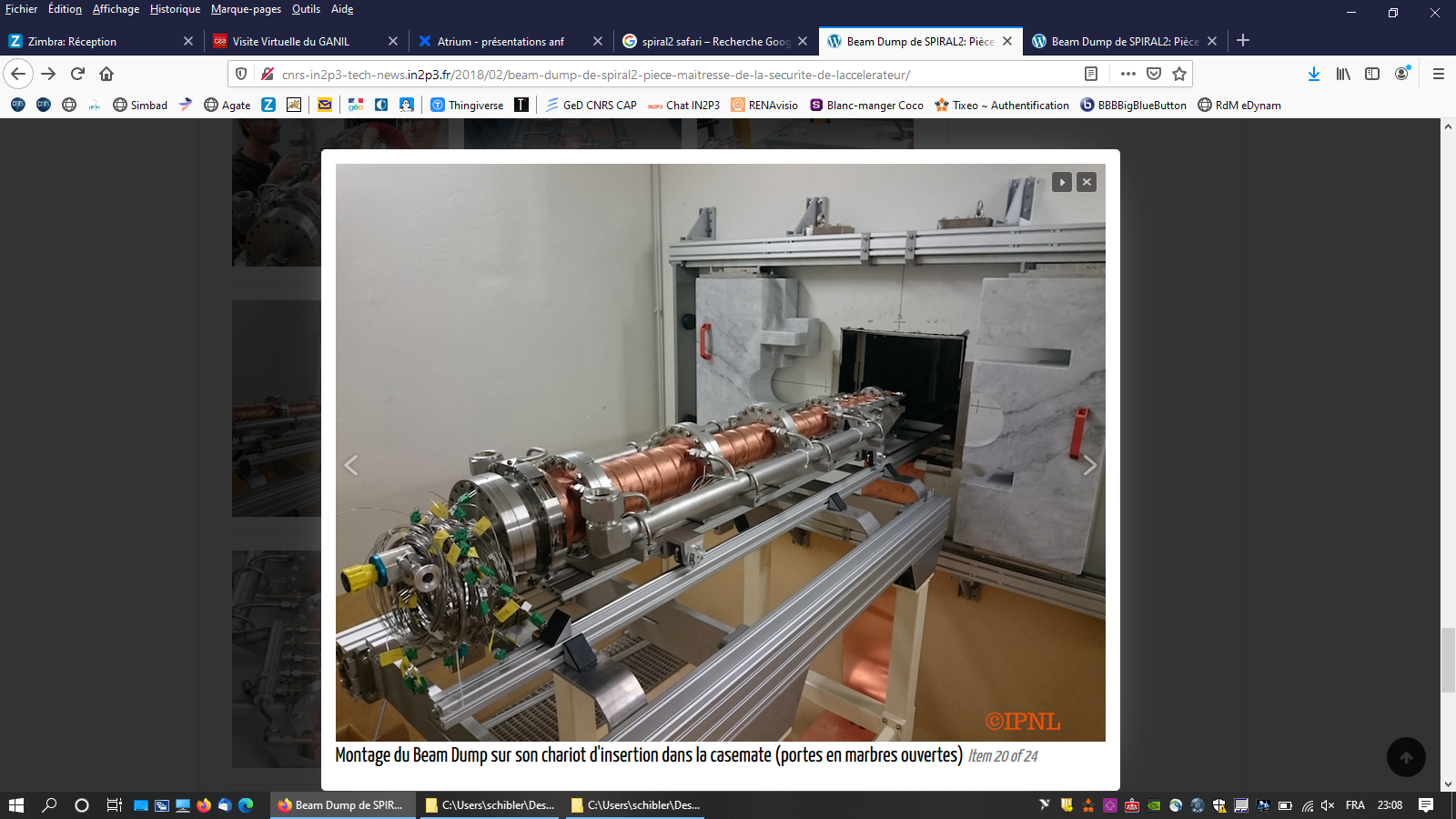 Choix du système
Monitoring + acquisition
Mesure TC, PT100, Pression, débit…
Environnement UHV + électrons
Autonome et facile à installer (tests chez industriel)
Facile à mettre en œuvre
  Système NI / Labview
	+ facilité, modularité, multivoie
	-  coût !!
Mesure PT100 eau + TC type 4 via transmetteur 4-20 mA
 module NI lecture courant 8 voies + Chassis C-Daq 4 slots
NI : 600 + 400 = 1000€ HT
 programme visualisation et affichage des valeur + exportation data .txt
Labview : licence IN2P3
Système Mis en place
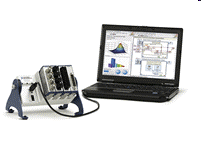 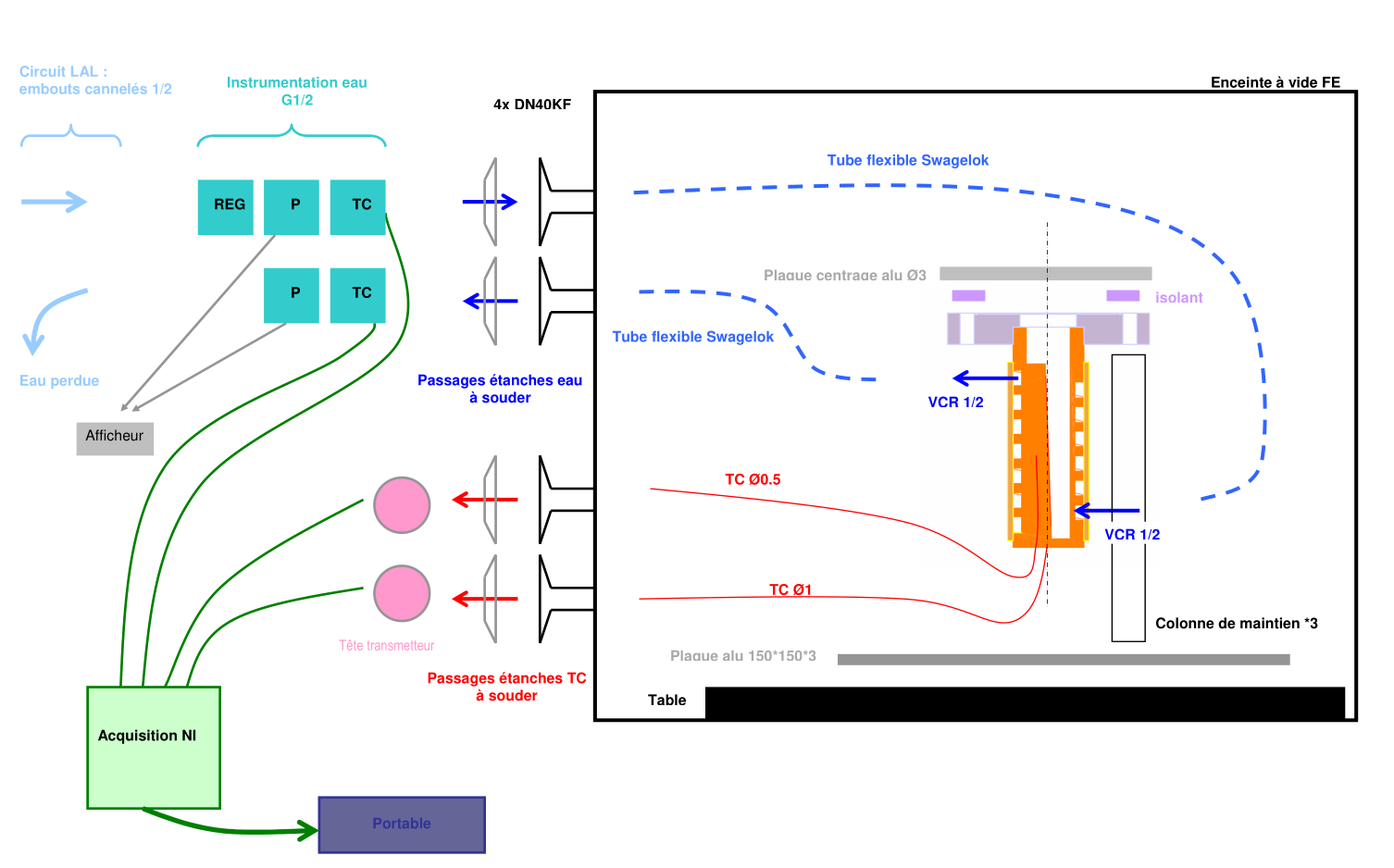 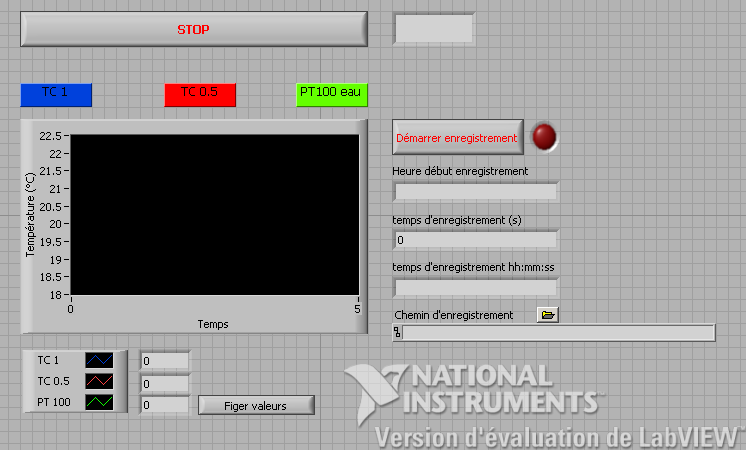 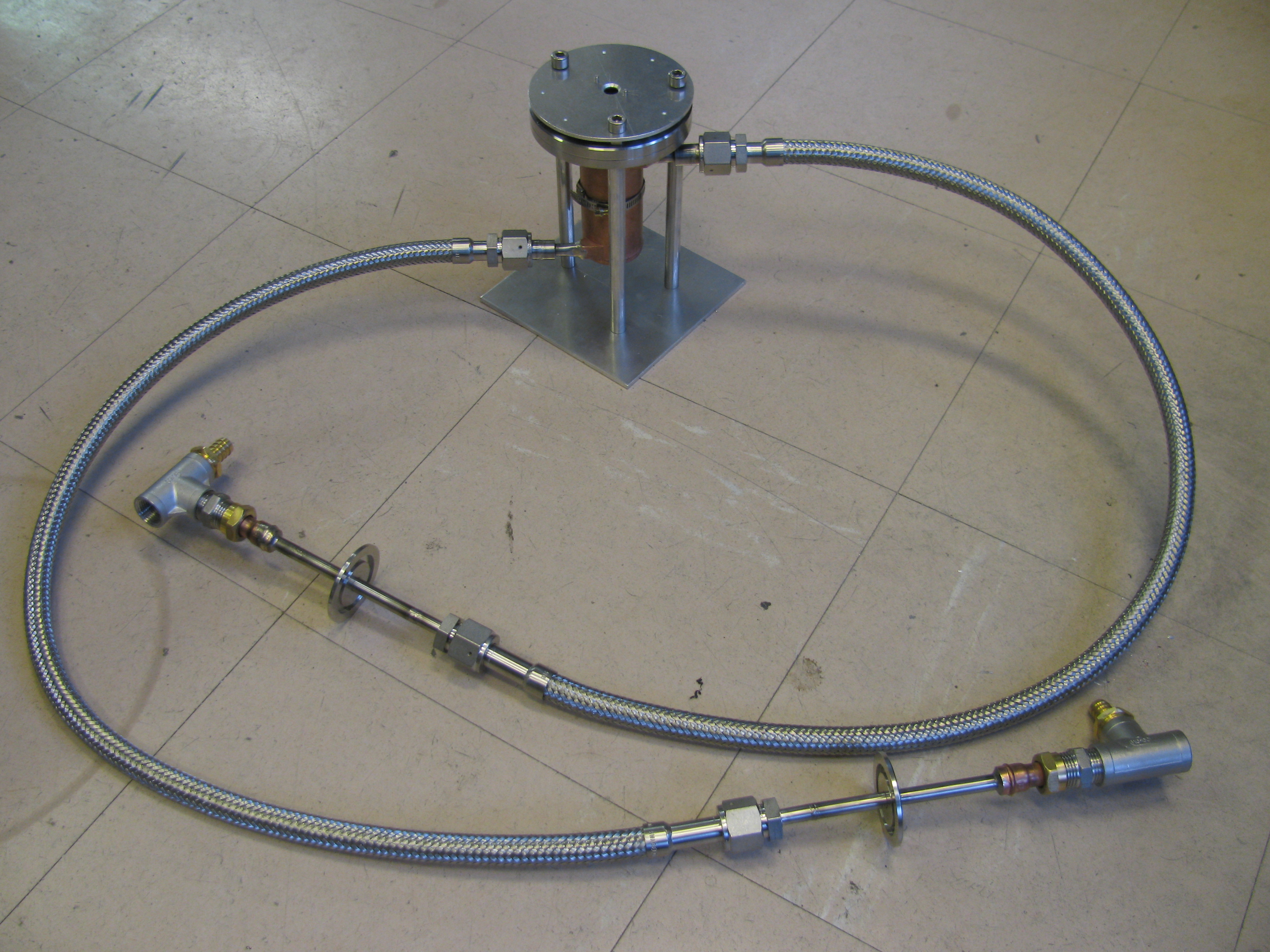 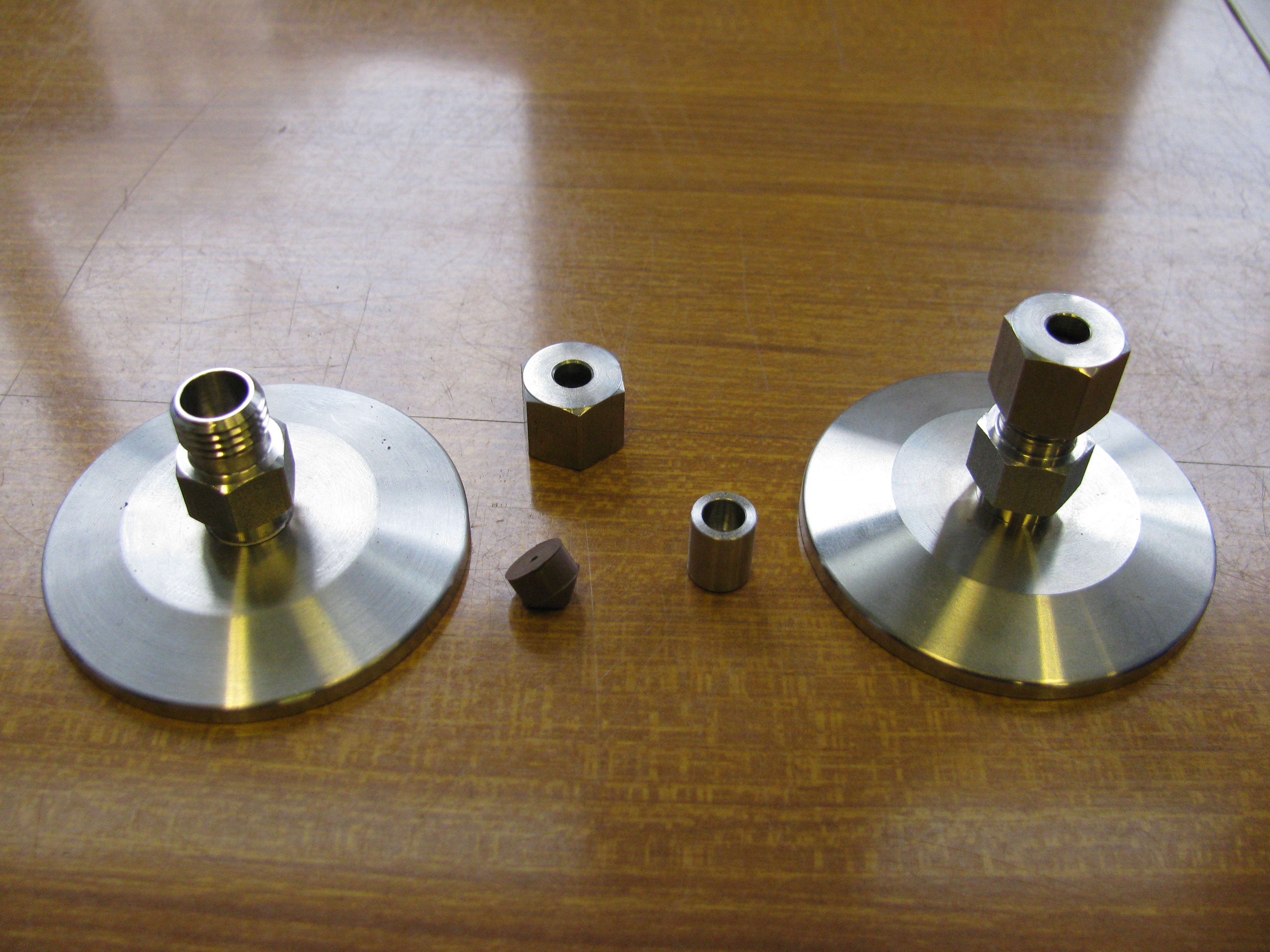 En vrai…
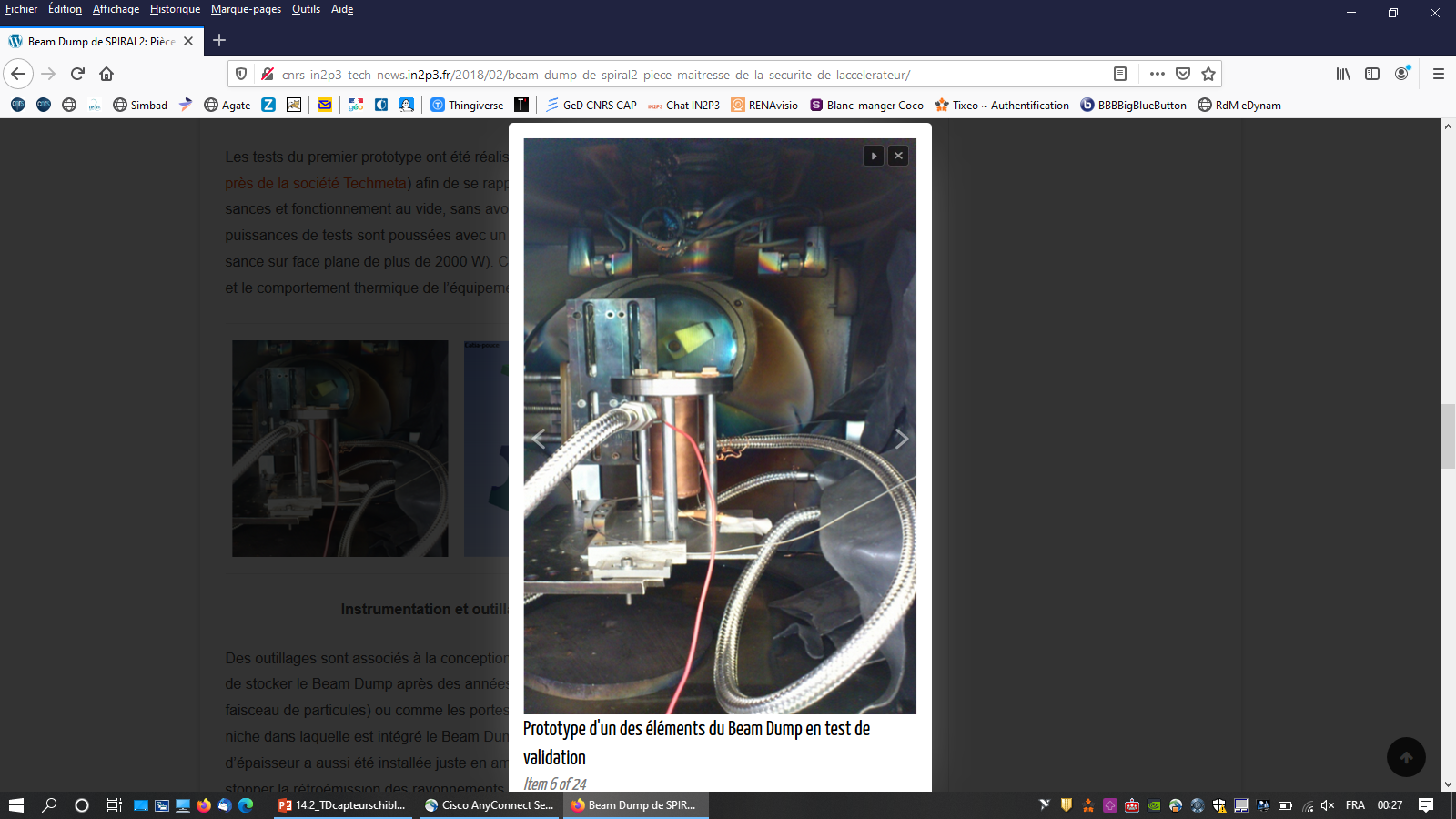 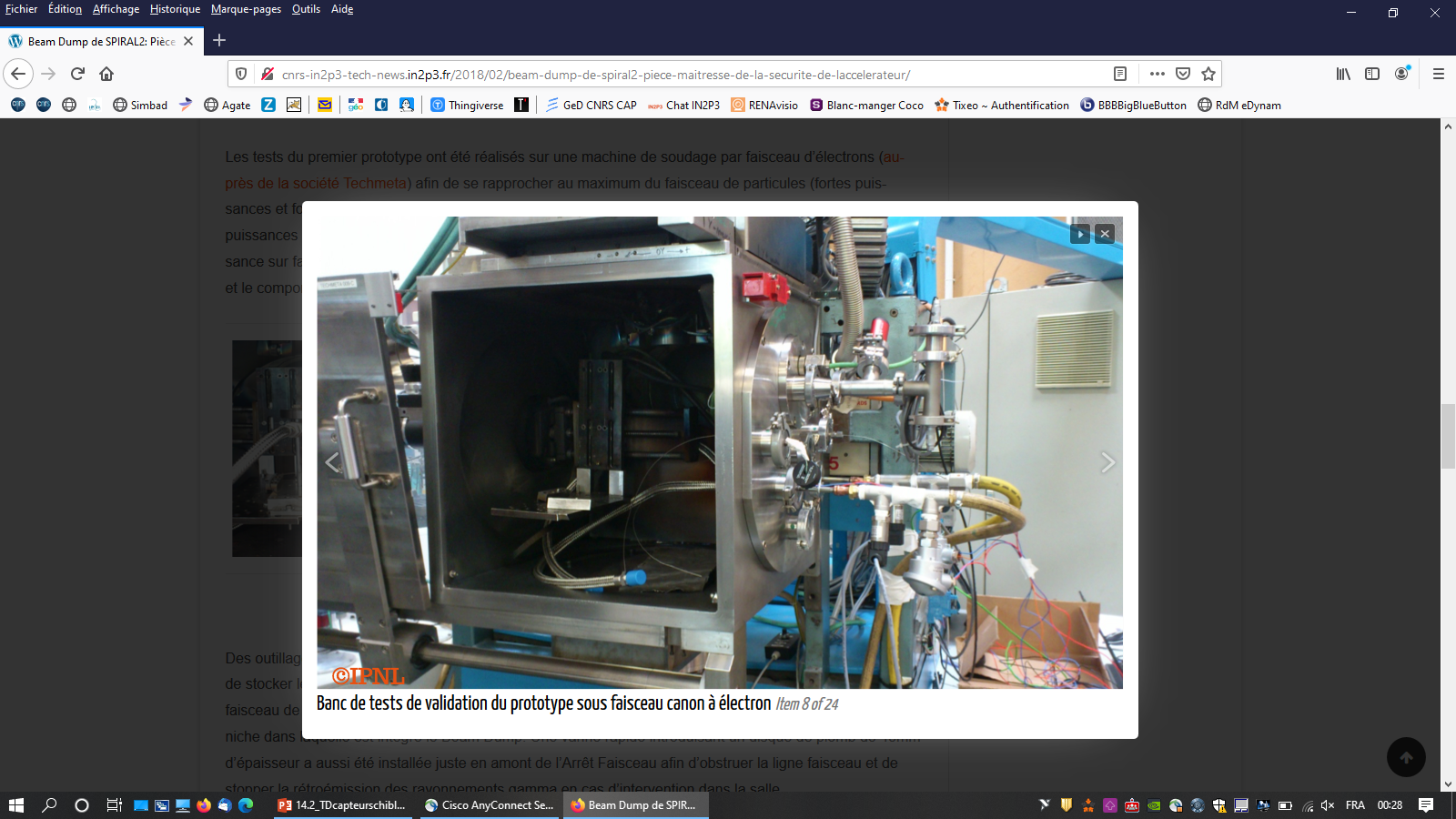 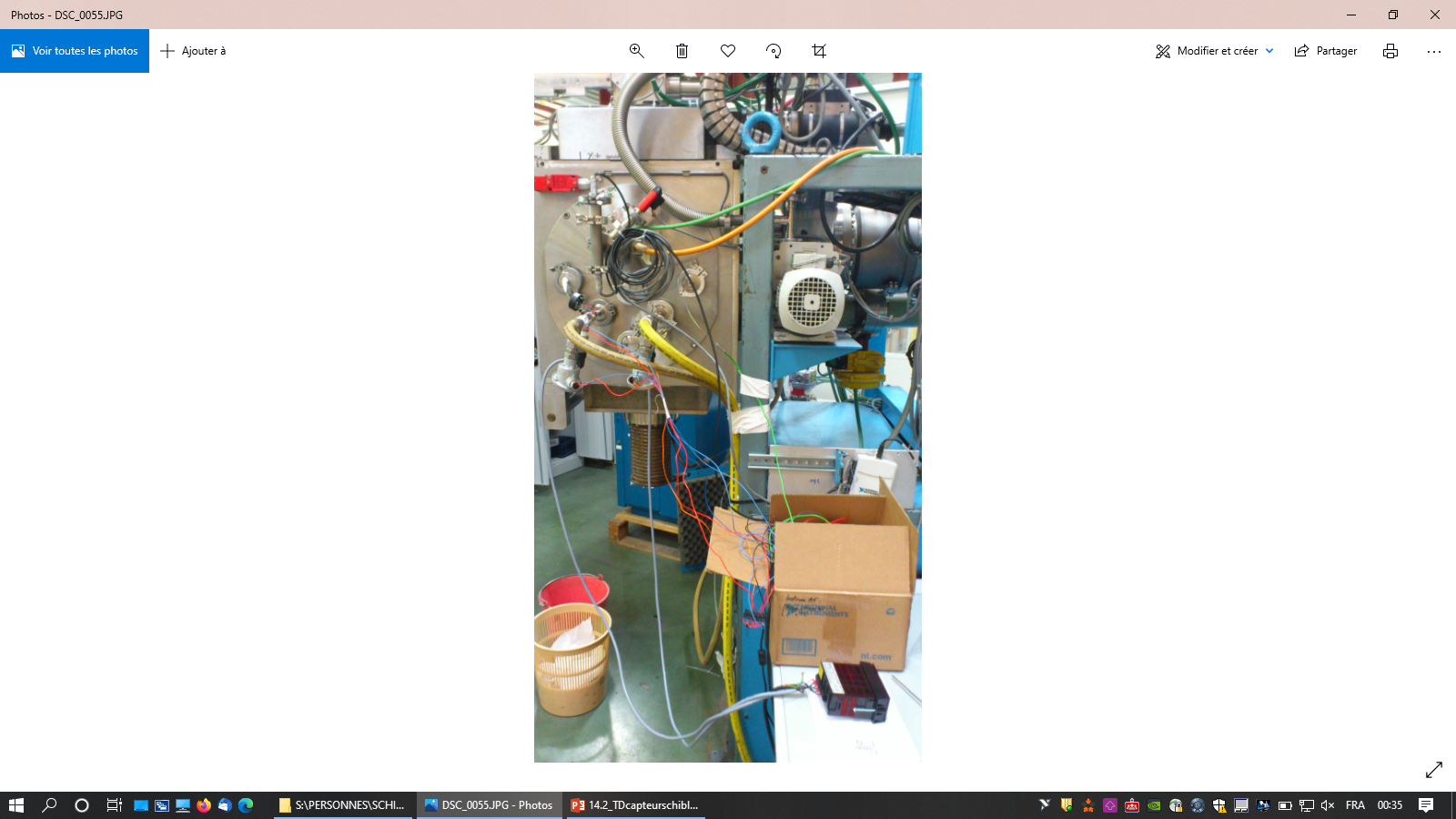 Labview d’un mecanicien
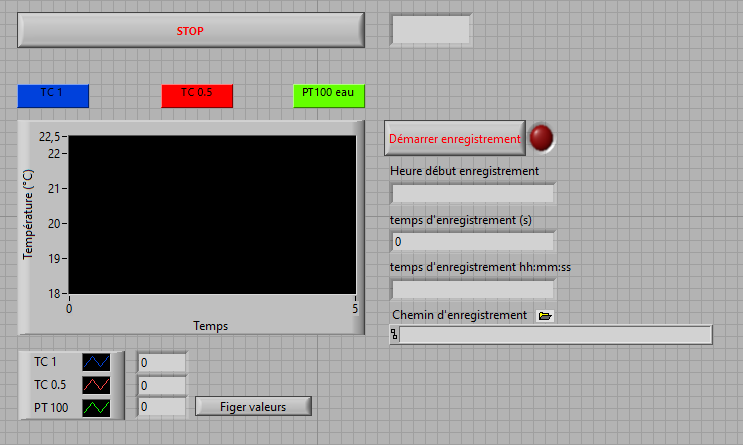 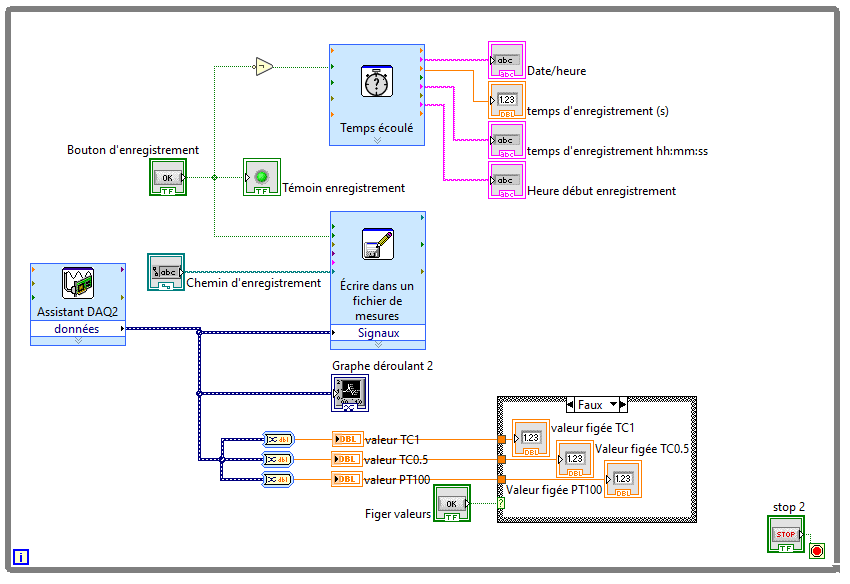 Labview d’un programmeur
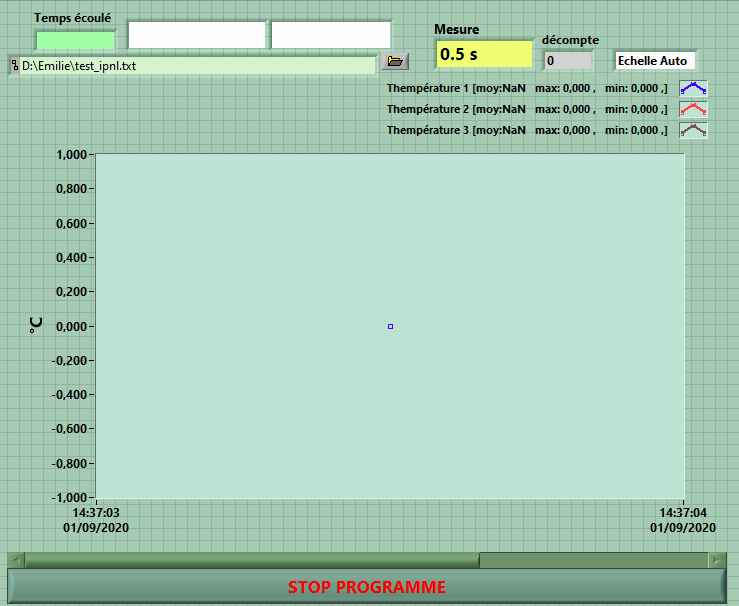 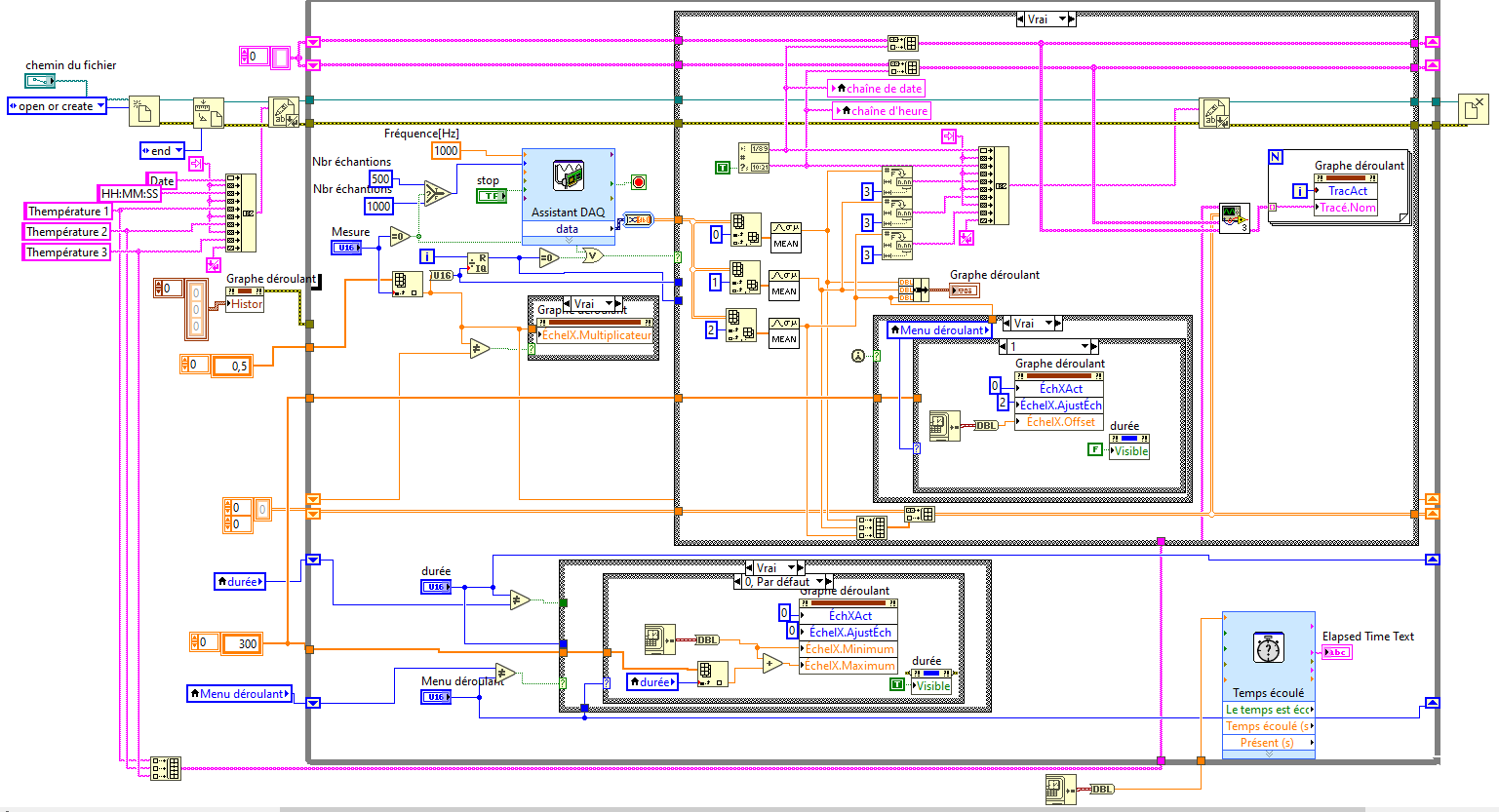 Autres modules NI : lecture TC, pT100
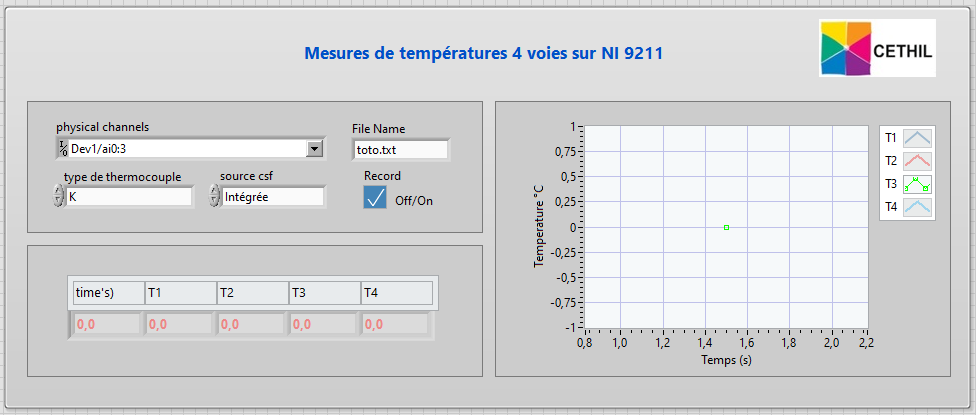 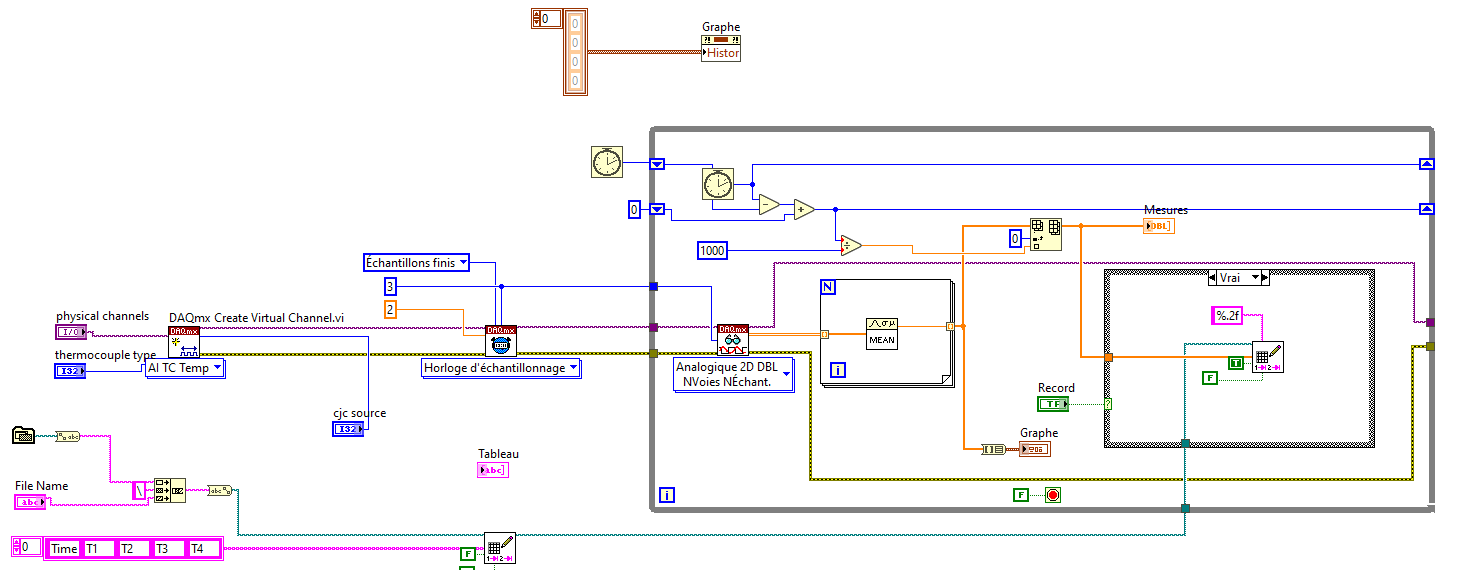 serge.buathier@insa-lyon.fr
En direct…
…et aujourd’huiAutres systèmes connectés
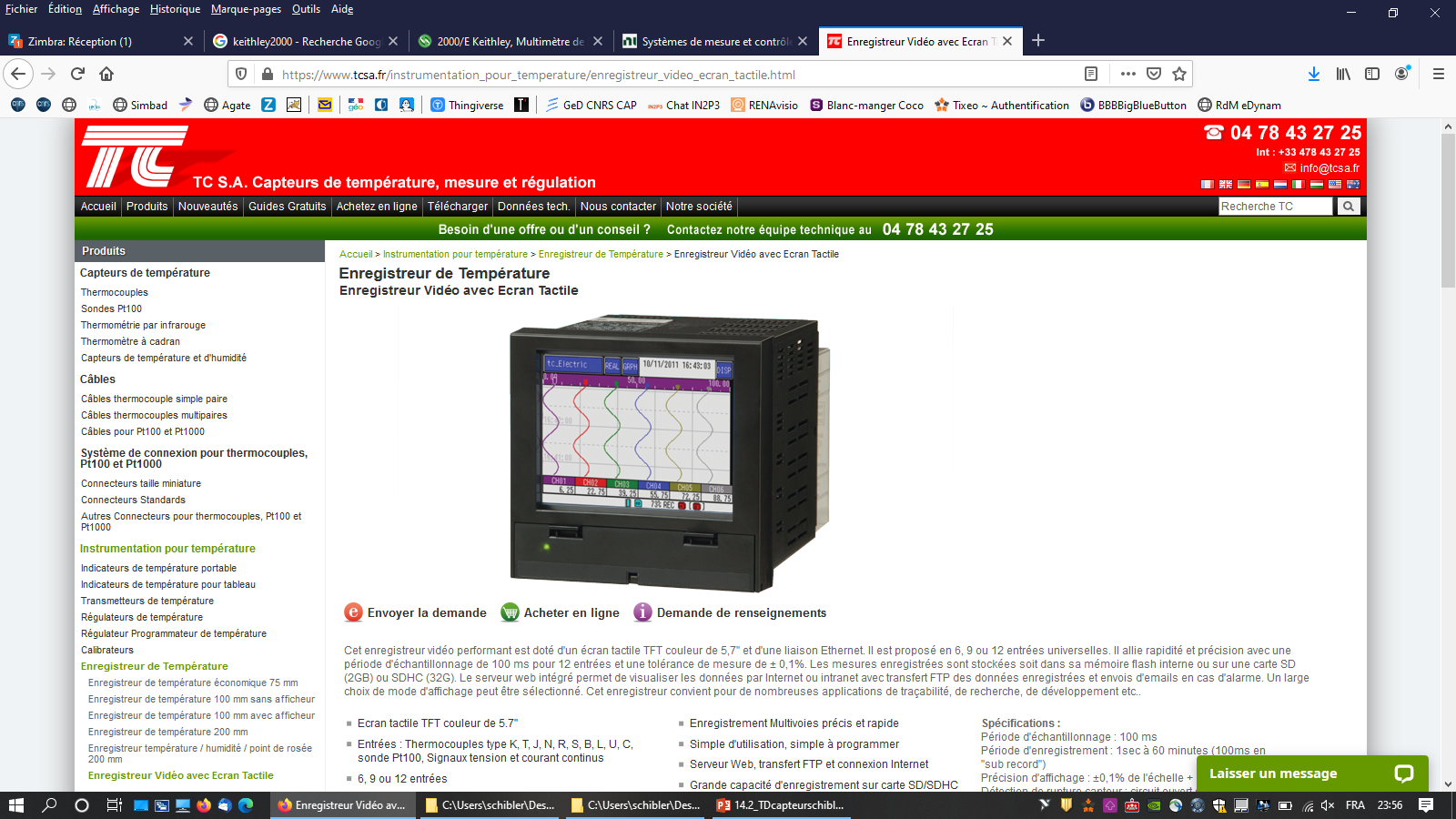 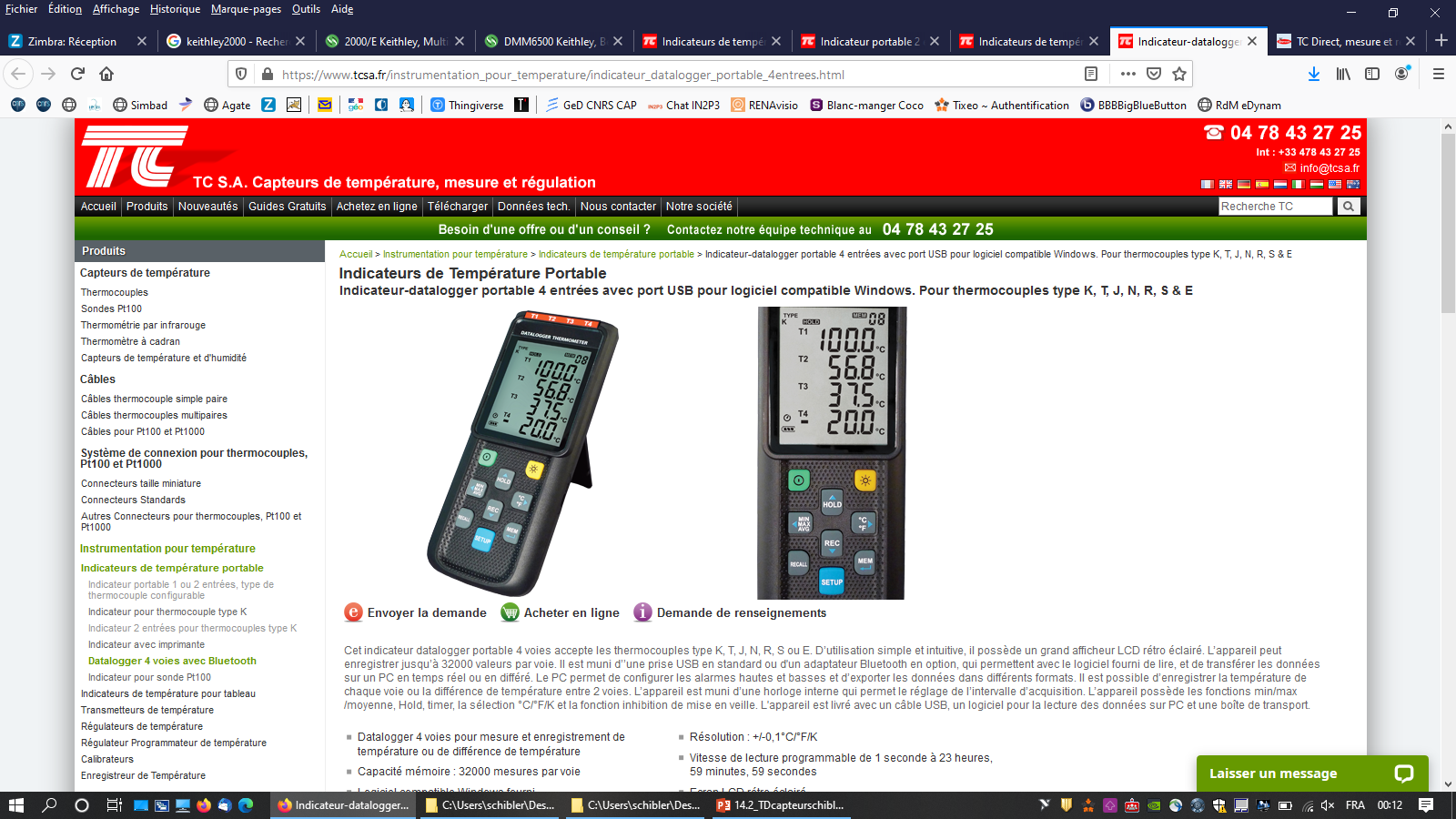 Indicateur/datalogger USB
< 300€
Enregistreur de température multivoies
Affichage, stockage (SD) ou ethernet / serveur web
Multivoies, multisignaux (TC, PT100, U, I)
Multimètre numérique + liaison USB/ethernet
1 voie ou multiplexage (Type Keithley)  mesure lente
Pour signaux conditionnés
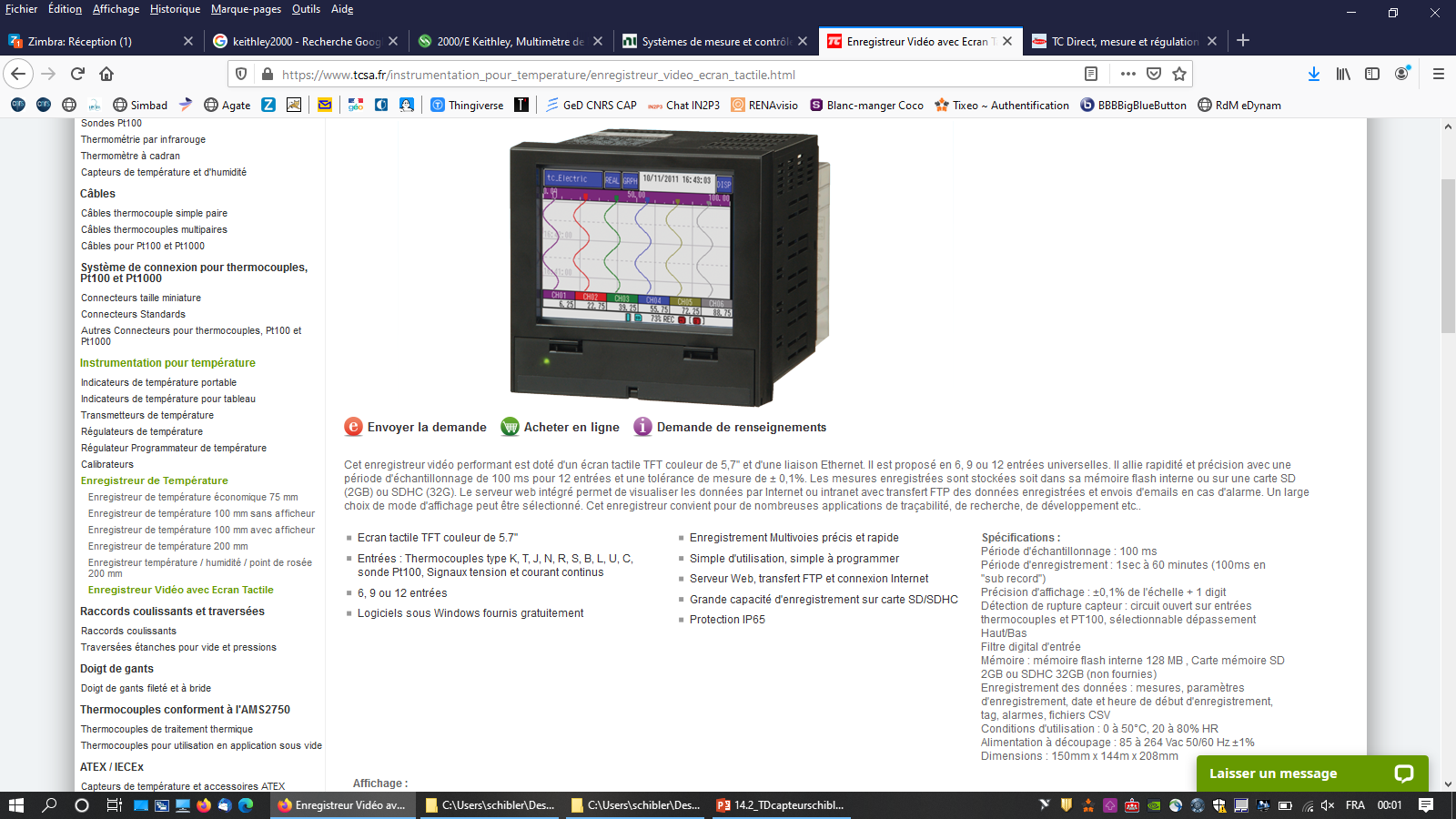 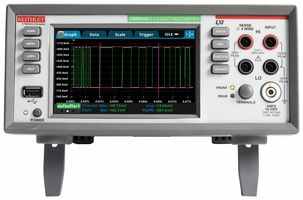